Sept 2014 School Staff Meetings
Phil Denton
Associate Dean (Education)
Faculty of Science
Ongoing in 2014/15
Teaching Observation: Staff paired with a School observer at the start of the year.
Peer review also expected to continue.
LJMU LTA Awards: Nominations to be sought from Subject Leaders, finalised at Faculty Education Committee.
LJMU LTA Conference: Wed 17th/Thu 18th June 2015 (Week 40).
Textwall: Displays SMS/web messages from students. Now includes an MCQ polling feature. Please contact me for an account.
What month is it?
b) September
August 
September 
October
November 
December
Code = ljpxd Tel = 07537 402 400 Web = www.textwall.co.uk/post
Our questions
Code = ljpxd Tel = 07537 402 400 Web = www.textwall.co.uk/post
4
New for 2014/15
Staff Availability Advertising
Following feedback from staff, there will no longer be a requirement for students to ‘sign-in’ to book slots. 
A frame will be fixed next to your door to show either:
A read-only availability calendar/schedule.
A calendar that students can sign-in to book. 
A URL to an online booking system.
The poster should show your preferred means of arranging appointments and this may be ‘phone, email, online, sign-in etc.
New for 2014/15
All LT PCs are now equipped with Office 2013. Advise that you test-run before your first taught session.
Blackboard upgrade: Four on-site training sessions were arranged for 29/8 to 3/10 (advertised in July). 
LJMU Curriculum Enhancement Projects: Funding is available for proposals between £2,500 and £25,000. Deadline: 30th Sept 2014. 
Staff Pedagogic Research Group: Brief survey to be conducted to establish interest and themes. 
Coursework date collection: Please save UG/Foundation module guides to the fileshare \\jt2\scsguides.
Module Guides
Please use the circulated template for the ‘Assessment’ section of your UG/Foundation guides 
Dates are automatically extracted from assessment table and presented in programme schedules.
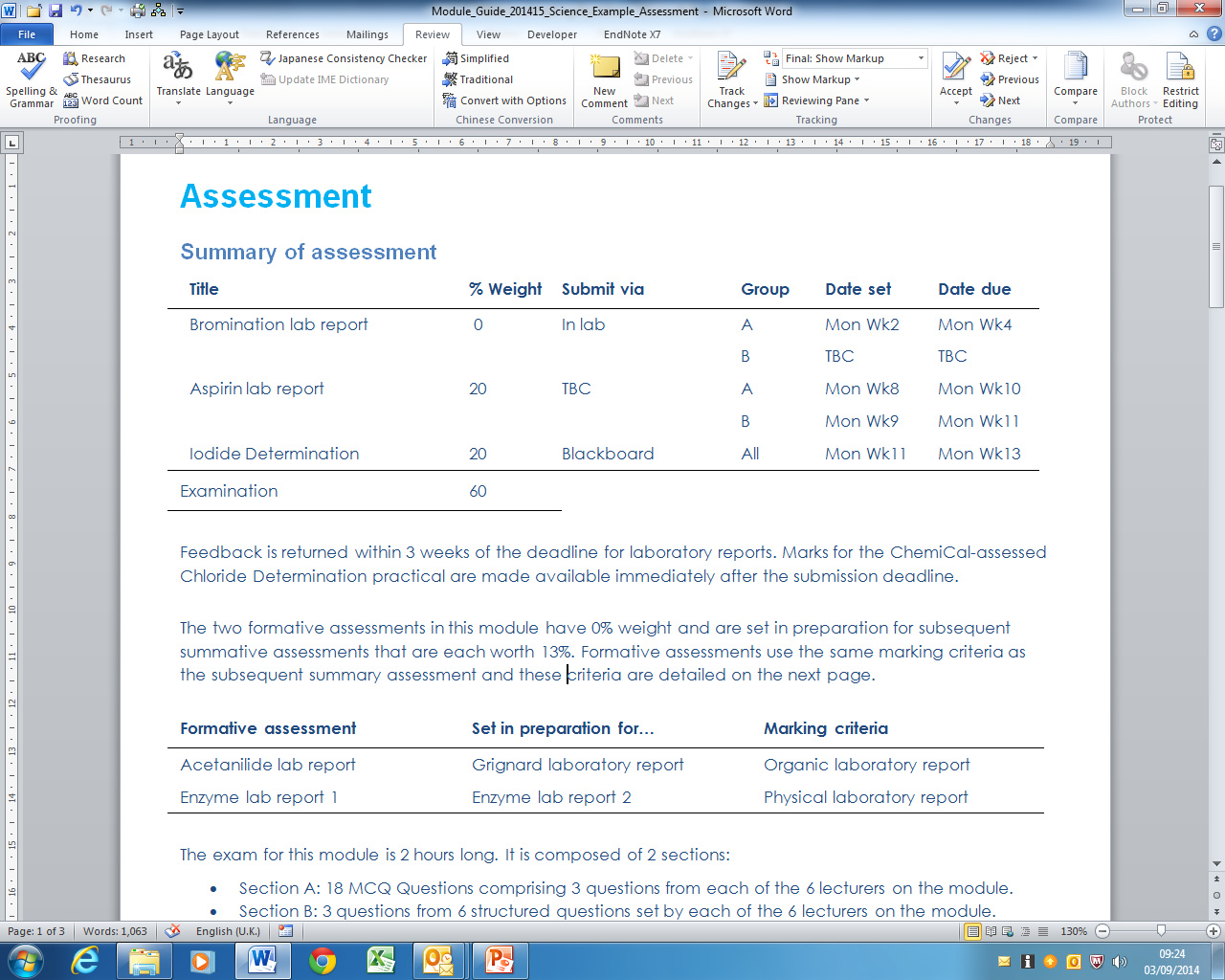 LTA Feedback from June NSP Post-its
Lack of attendance monitoring in lectures: 
We await the arrival of more tablets after a pilot study.
Arrangements for students to book meetings with staff: 
FMT have affirmed that FT staff should advertise 4 hrs of availability per week to meet students, either printed or online.
Students will not now be required to write their names on printed availability calendars on office doors to book meetings.
As with current practice, meetings can be arranged in person, through email, through online booking systems etc.
Clip frames will be attached next to offices in due course so that contact and availability information can be presented in whatever form is preferred by staff.
LTA Feedback from June PBS Post-its
Tutorials: Too many/too few. Content repetitive: These issues should be raised at PDTs.
Electronic attendance monitoring: No update except that we expect more tablets.
15 day feedback turnaround: Raised at University’s LTA Development group but not likely to change. 
What is point of peer review? A view shared elsewhere! Expected to continues in 2014/15 but is under review at the moment and may not occur.
No time set aside for staff development: INSET type days are being considered.